QuickScan™ Lite QW2100
September 2013
QuickScan™ Lite QW2100
Entry level linear imager
Perfect for general purpose scanning requirements  
Snappy performance for most scanning tasks
2
QuickScan™ Lite QW2100
Laser like linear imager
Sharp and thin illumination 
Long scan line to read long bar codes at closer distance
Stylish design with reduced dimensions
Best size/weight/ performance ratio
Smaller and lighter than competing products:  119 g / 4.2 oz
Ergonomic and rugged look
3
QuickScan™ Lite QW2100
Two Interface Options
QW2120: USB only
QW2170: RS-232 / Keyboard Wedge
Kits and Bulk Packaging Available
Scanner / Cable
Scanner / Cable / Stand
10 Unit Pack
4
QuickScan™ Lite QW2100
Supported by Datalogic Aladdin™ Configuration Program
Datalogic’s patented ‘Green Spot’ technology for visual good-read confirmation
Ergonomic stand design
Collapsible 
Adjustable scan angle
Holder or Wall Mount
5
Features and Benefits
6
Excellent Bar Code Reading
Superior reading on bad and hard-to-read labels 
Wide Scan Angle: 60° +/- 3°
Ability to read long bar codes at closer distance 
EAN13 - 13 mils: 0 to 45 cm / 0 to 18.0 in
Maximum code resolution
4 mils / 0.102 mm

Maximum performance in a value-priced reader
7
Datalogic’s Patented ‘Green Spot’
Green Spot for visual good-read feedback
The Green Spot is clearly seen on the bar code by the user, even in bright lighting conditions or noisy environments 
 
Visual confirmation that the bar code was properly read
8
Designed for Quality
Sealing Rating: IP42 
ESD Protection:  16 kV
1.5 m / 4.9 ft Drop Resistance  
Tested to 1 Million trigger hits 
3-Year Factory Warranty

Protects Technology Investment
Lowers the Total Cost of Ownership (TCO)
9
What’s the Same? QuickScan Lite vs. QuickScan I
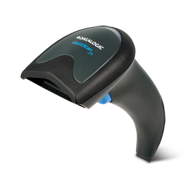 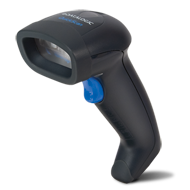 10
What’s Different? QuickScan Lite vs. QuickScan I
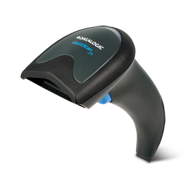 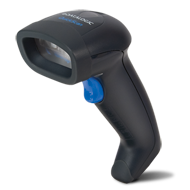 11
Target Markets and Applications
12
Retail Food / Non-Food
POS Check-out 
Customer Service
Returns Management
Fashion, Clothing and Accessory Stores 
Tobacco Shops, News Agents, Book Shops, Pharmacies
General Merchandise Stores 
Building Materials, Hardware, Garden Supply
Gasoline Service Stations 
Home Furniture and Equipment Stores
13
Retail Food / Non-Food
QuickScan Lite Winning Features
Instinctive reading / snappiness
Datalogic patented ‘Green Spot’ technology for visual good-read confirmation
Reading on poor and damaged labels 
Able to read long bar codes
Ergonomic - Small dimension
Reliability - Good IP Sealing Rating and ESD Protection
14
Banks, Finance, Utilities, Government and Postal
Front Office
Office Automation
Document Handling
Document Verification 
Document Traceability
Banking System
Insurance Agents
Utilities
Pharmacies
Post Offices
15
Banks, Finance, Utilities, Government and Postal
QuickScan Lite Winning Features
Excellent for reading long bar codes in utility bills
Reading snappiness
Datalogic patented ‘Green Spot’ technology for visual good-read confirmation
Superior reading on bad, damaged and hard-to-read labels
16
Models and Accessories
17
QuickScan™ Lite QW2100 Models
18
QuickScan™ Lite QW2100 Cable Kits
19
QuickScan™ Lite QW2100 Stand Kits
20
QuickScan™ Lite QW2100 Accessories
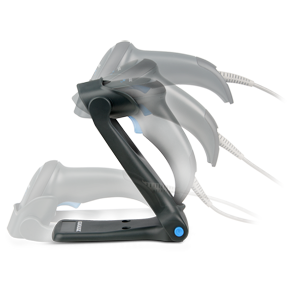 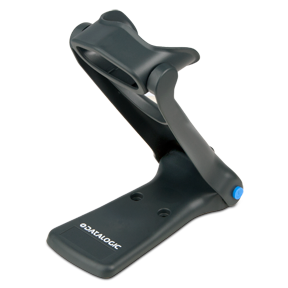 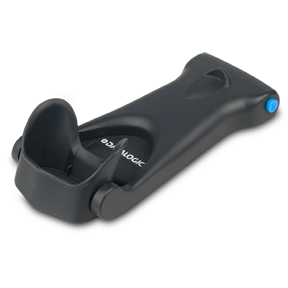 21
Thank You!
Datalogic ADC, Inc.
959 Terry Street
Eugene, Oregon USA

Tel. +1 541 683-5700
Toll Free in the US: 1 800 695-5700
Fax +1 541 345-7140
22